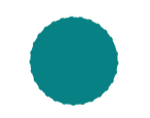 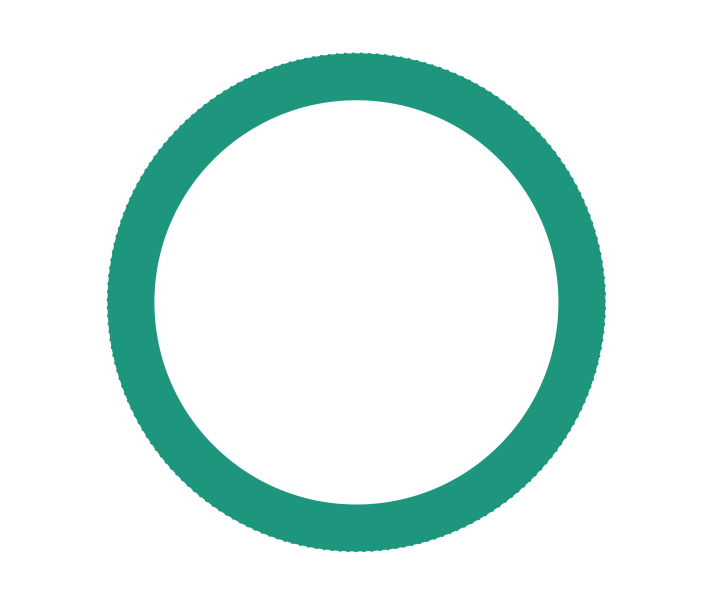 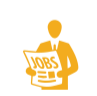 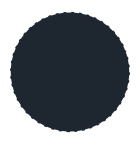 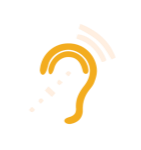 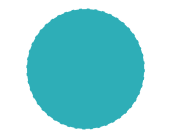 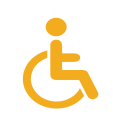 مشــروع
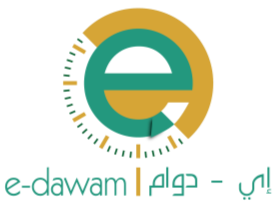 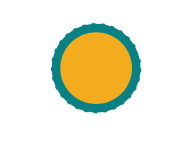 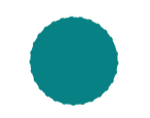 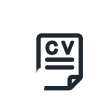 أين وصلنا؟
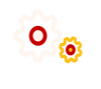 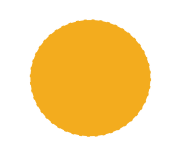 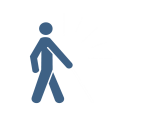 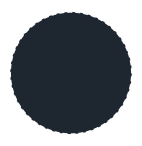 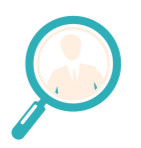 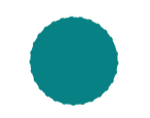 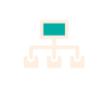 مسارات عمل المشروع
مسار الأعمال المساندة لجمعية حركية
مسار خدمات المتابعة الإدارية
مسار الجانب التقني للمشروع
مسار الحملة التسويقية
مسار الإعتمادات والإتفاقيات
مسار الجانب التقني للمشروع
تم تنفيذ المرحلة الأولى من الجانب التقني للمشروع وجاري الآن عمل الخطة التطويرية له
البوابة الإلكترونية
برنامج إدارة المهام 
E-Task
البوابة
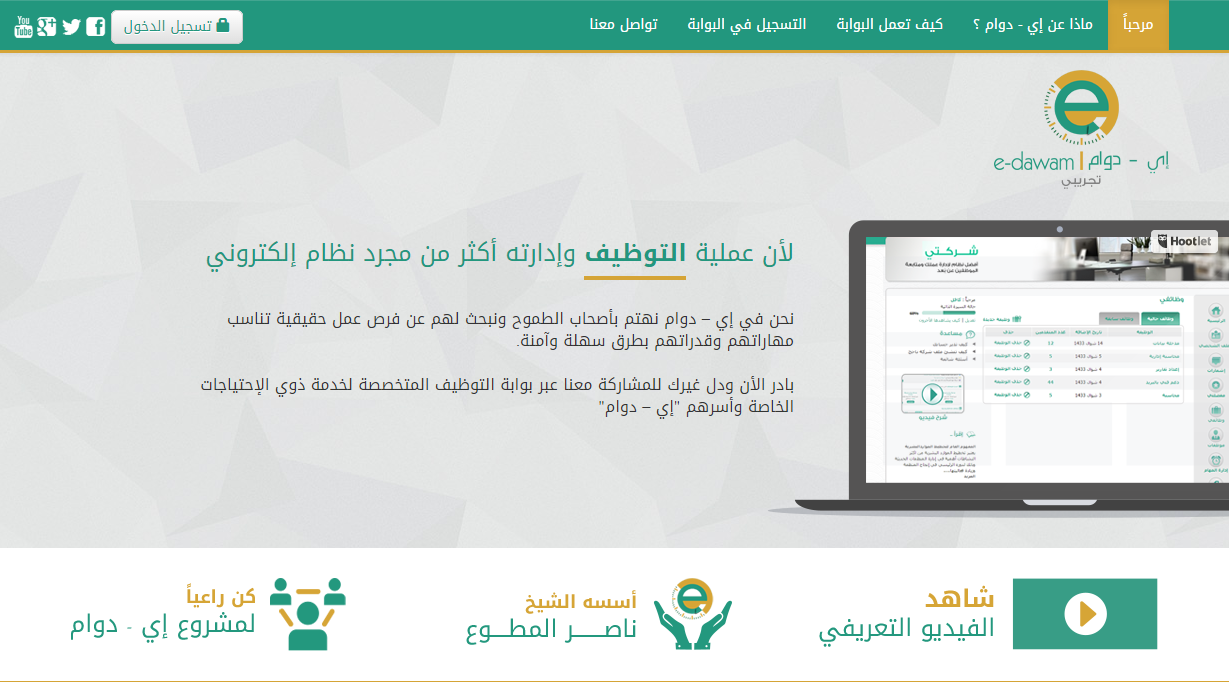 تم تصميم بوابة إي-دوام التفاعلية وهي الواجهة الرئيسية للمشروع لتكون هي حلقة الوصل بين الباحثين عن العمل والشركات، ولتدعيم تفاعل أسهل وأسرع، تم تفعيل عدة خطوات:
تزويد البوابة بالعديد من الخصائص مثل البحث المتقدم بتصنيفات متعددة / قائمة المفضلة للموظفين والشركات / خاصية الابلاغ عن مخالفات.
ربط البوابة ببرنامج إدارة المهام.
تهيئة البوابة للتوافق مع أبعاد الهواتف الذكية
علماً بأن بعض خواص البوابة غير مفعلة للمشتركين بصورة مؤقتة لحين إكتمال قاعدة بيانات لإمكانية ظهور نتائج بحث أكثر واقعية ومصداقية للشركات.
البوابة الإلكترونية
لوحة التحكم
تصميم لوحة تحكم متخصصة لإدارة البوابة، تمكن من إستخراج مجموعة متنوعة من التقارير التي تسهل على مدير البوابة التعامل مع المشروع ودراسة مدى نجاحه وتقدمه بسهولة.
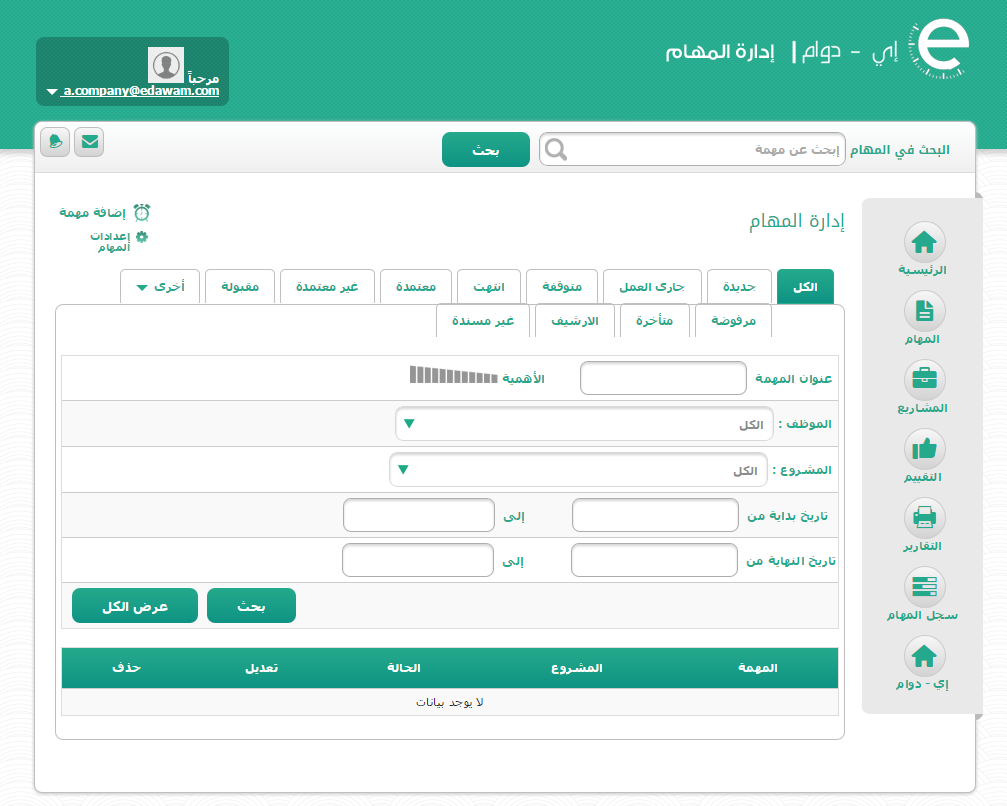 يقدم البرنامج الحلول العملية لإدارة العمل عن بعد بين الموظفين والشركات من خلال آليات منظمة لمتابعة الأعمال.. ويتضمن البرنامج عدة خصائص مثل:
شاشة لعرض المهام وتوضيح حالة كل مهمة (متوقفة/ متأخرة/ تنتهي اليوم).
إمكانية اضافة المهام والمشروعات.
إمكانية إضافة الشركة لموظفين غير مسجلين بالبوابة مع منحهم إمكانية تعديل البيانات الخاصة بهم.
خاصية الإشعارات.
إستخراج تقارير متنوعة.
برنامج إدارة المهام E-Task
مسار خدمات المتابعة الإدارية
تحرص كيوفيجن على إدارة المشروع بشكل متكامل حرصاً على إستقراره ومن ثم نجاحه، وذلك من خلال،،،
إدارة البوابة والدعم الفني
تحديث محتوى البوابة بشكل دوري (فيديوهات/ مقالات/ أخبار).
متابعة استفسارات العملاء من خلال وسائل التواصل المتاحة للمشروع.
متابعة المسجلين بالبوابة سواء موظفين أو شركات.
التأكد من صحة البيانات للمشتركين بالبوابة قبل تفعيل الحسابات.
تجهيز وإعداد أرشيف دوري بحالة البيانات الخاصة بالمشتركين في البوابة.
إدارة التوظيف
التوفيق الإداري بين الوظائف المطروحة والموظفين المسجلين.
إرسال بريد دوري للشركات بالموظفين المقترحين.
التواصل مع الشركات لإرسال بيانات الموظفين الذين تم إختيارهم.
إعداد أرشيف دوري للشركات التي تم التواصل معها، والموظفين الذين تم إقتراحهم للشركات.
إصدار تقارير وإحصاءات دورية.
مسار الأعمال المساندة لجمعية حركية
تجهيز ملفات مساعدة عن الهيئات المطلوب التواصل معها.
تفريغ وأرشفة البيانات المرسلة من مسؤولي جمعية حركية.
تجهيز ملفات وتصميمات تشرح فكرة المشروع لعرضها على مستفيدي الجمعية.
عقد إجتماعات سكايب ومراسلات بريدية للتعرف على مستجدات مسار التوظيف.
تصميم فيديوهات مناسبة لعرضها في اللقاءات والبرامج التلفزيونية التي تتحدث عن الجمعية ومشروع التوظيف التابع لها.
تفعيل الخطوات الإلكترونية للتسجيل في موقع طاقات بعد توقيع الإتفاقية للإستفادة من خدماته في مجال التوظيف.
مسار الحملة التسويقية
تسويق
تم  إطلاق حملة تسويقية للمشروع، تتضمن: 
إدارة صفحات التواصل الاجتماعي المختلفة 
(Facebook-Twitter-Google plus-YouTube)
نشر واشهار البوابة في محركات البحث العالمية.
نشر الأخبار الهامة الخاصة بالبوابة في المواقع الإلكترونية ووسائل التواصل الإجتماعي.
أرقام وإحصاءات
أرقام وإحصاءات البوابة وصفحات التواصل الإجتماعي من فترة التدشين وحتى 3/ 2/ 1436
1.124مشاهدة
13.535مشاهدة
389 متابع
248 اعجاب
مسار الإعتمادات والإتفاقيات
قمنا بخطوات فعلية للحصول على وكيل حصري للتوظيف  مع مؤسسة «كافل» وسيتم إستكمال باقي الخطوات ضمن الخطة المستقبلية للمشروع.
تم إستخراج تصاريح رسمية للمشروع تختص بمجال التوظيف:
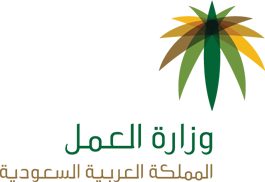 الحصول على رخصة وزارة العمل لمكتب حركية للتوظيف الأهلي رقم 388 لعام 1434هـ..
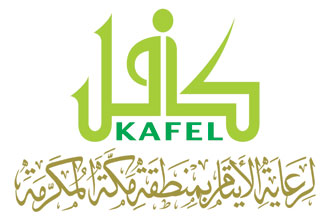 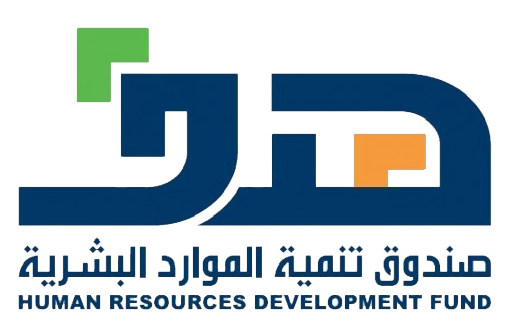 توقيع إتفاقية برنامج طاقات مع صندوق تنمية الموارد البشرية "هدف " بتاريخ 17-8-2014م.
الجدول الزمني للخطوات القادمة بالمشروع
متطلبات مساندة وزارة العمل للمشروع
4
3
2
1
فتح كاونترات للجمعية بمكاتب العمل بالوزارة.
تقديم الدعم المالي للمشروع للمساندة في تطويره وإستحداث نظم جديدة له
دعم الخطوات الفعلية التي تمت بمجال التوظيف بالجمعية
رعاية الجانب التقني بالمشروع
من خلال
من خلال
من خلال
الدعم الإعلامي للمشروع
دعم نظم التدريب لراغبي التوظيف
دعم الخطوات التطويرية بالمشروع
دعم رواتب العاملين
إدراج ملفات التوظيف الفترة السابقة ضمن «إتفاقية برنامج طاقات» التي تم توقيعها
اعتماد رخصة «مزود خدمة العمل عن بعد» من مؤسسة تكامل التابعة لوزارة العمل السعودية للمشروع وبرنامج إدارة المهام التابع له
النظرة المستقبلية للمشروع
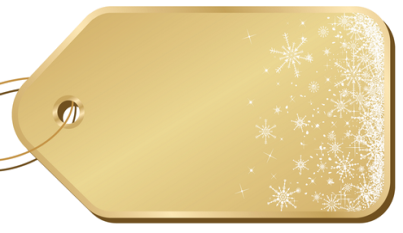 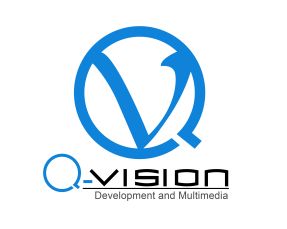 تنفيذ الجانب الميداني والتواصل والمتابعة مع الجهات الرسمية من اختصاص جمعية الاعاقة الحركية للكبار «حركية»
تنفيذ الجانب التقني من المرحلة المستقبلية من اختصاص شركة كيوفيجن Q-vision
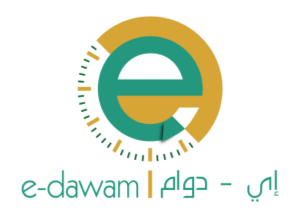 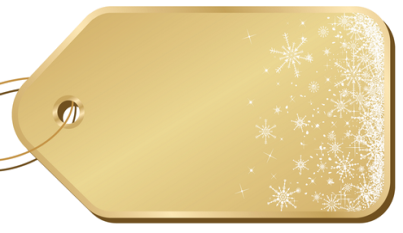 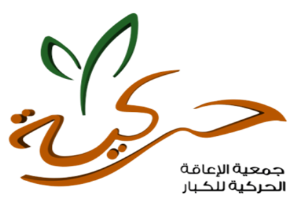 الموارد البشرية وفريق العمل
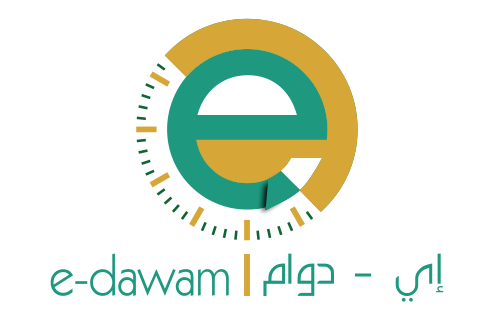 ولكم خالص الشكر والتقدير
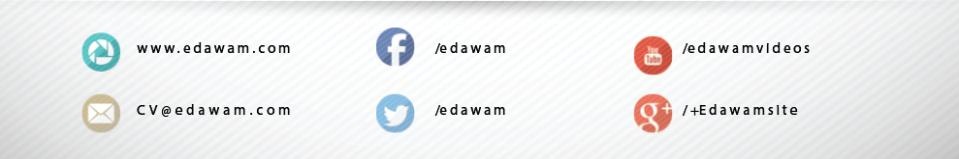